ESTATE2020 •
CENTROESTIVO UN PAESE CHE GIOCA 3-5 ann
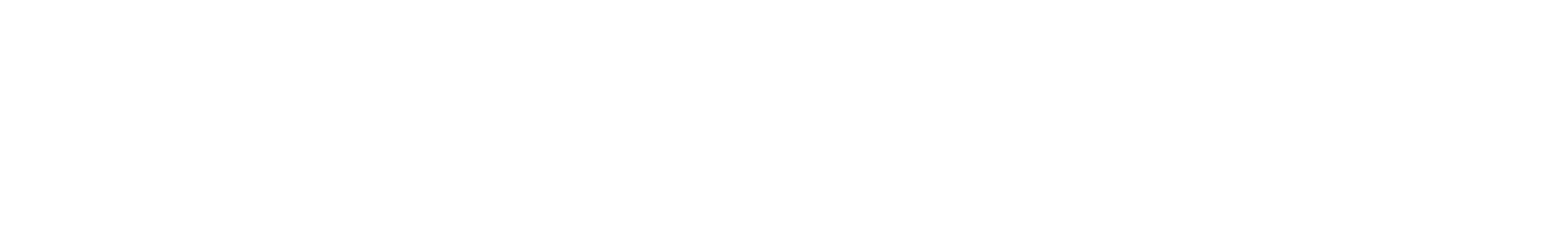 MERCOLEDì
MARTEDì
GIOVEDì
VENERDì
LUNEDì
7.30 • 9.00
9.00 • 9.15
9.15 • 1100
11.00 • 11.30
11.30 • 12.15
12.15 • 12.30
natura • laboratori • sicurezza • educazione • divertimento • linguaggi espressivi
SETTIMANA N.
[Speaker Notes: Format per orari e attività dei centri estivi Accento: istruzioni per la compilazione
Possibilità di usare il format 1 (celle di testo) o il format 2 (tabella) a seconda di come ci si trova meglio 
evitare di modificare i font, le dimensioni e i colori. 
modificare il titolo, cambiando la dicitura “nomedelcentro” con il proprio 
modificare le attività proposte e la scansione oraria a seconda delle proposte
evitare di modificare il formato degli orari e dei testi
possibilità di inserire alcuni testi in grassetto tra quelli della tabella degli orari
fare attenzione a come si spostano gli allineamenti della tabella rispetto agli orari a sx(per necessità contattare Elena Tramontani o Famiani in orario pomeridiano) 
modificare le voci sulla banda gialla a seconda delle proposte
modificare la settimana e le date man mano]
ESTATE2020 •
CENTROESTIVO UN PAESE CHE GIOCA 6-14 anni
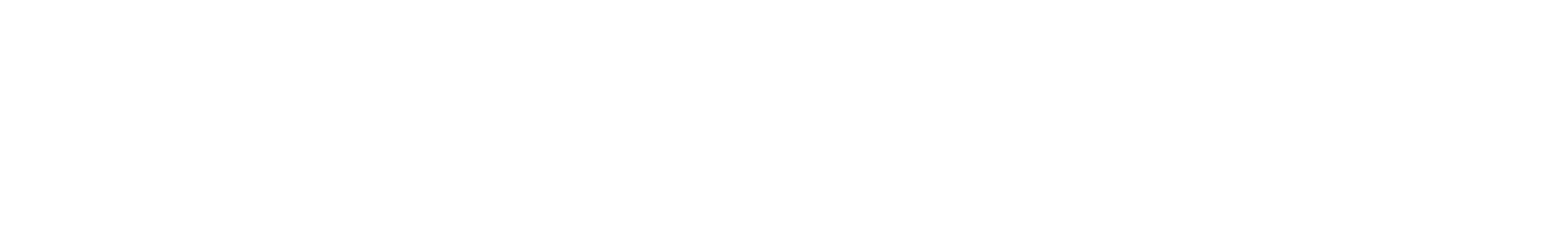 MERCOLEDì
MARTEDì
GIOVEDì
VENERDì
LUNEDì
15.00 – 15.15
15.15 – 15.30
15.30-16.30
16.30-17.00
17.00 - 18.30
18.30 – 19.00
natura • laboratori • sicurezza • educazione • divertimento • linguaggi espressivi
SETTIMANA N.